Выпуклая аппликация
 из бумажных полос

   Подготовлен учителем начальных классов МБОУ «Малошильнинская СОШ» Сальниковой Е.П.
Выпуклая аппликация из бумажных полос: Петушок
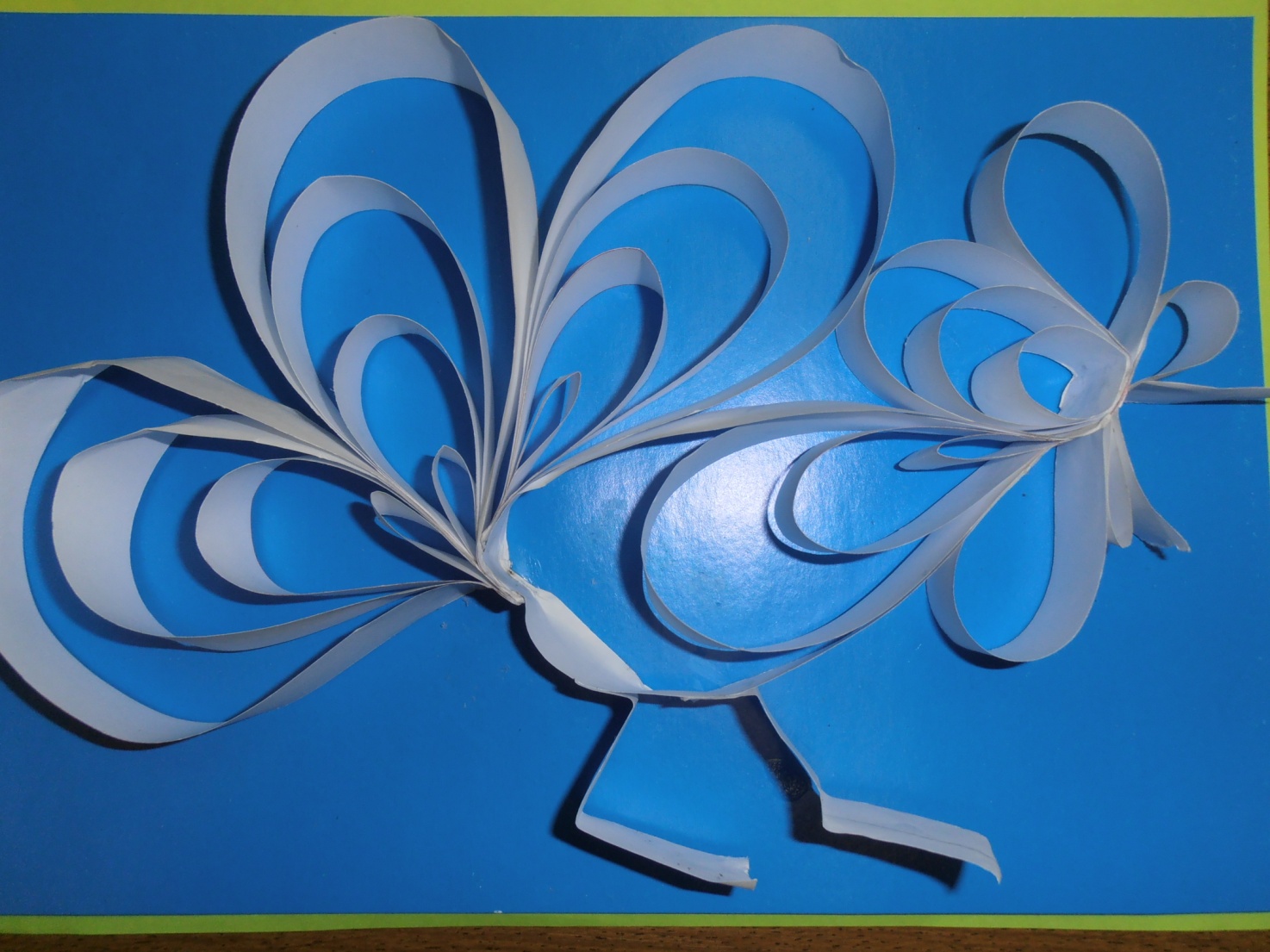 Материалы и инструменты:
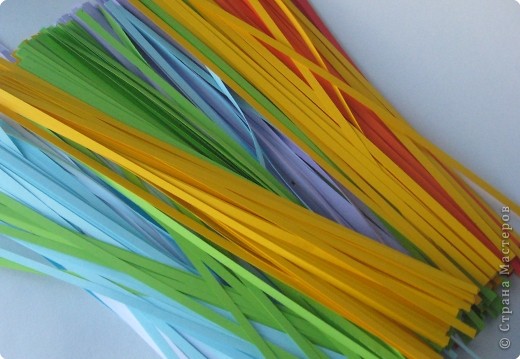 1. Полоски бумаги 
шириной 2 см
2. Ножницы
3. Клей
4. Коробка из-под конфет
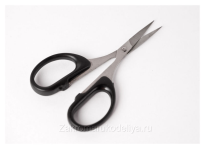 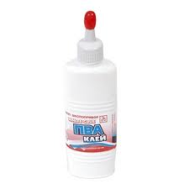 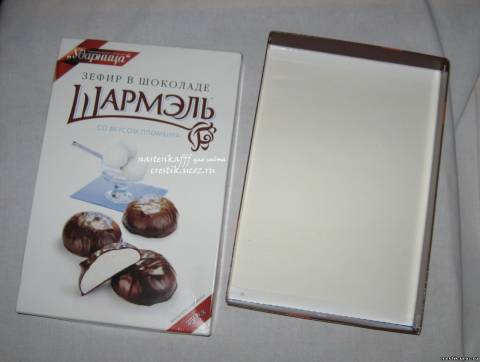 Техника безопасности
Храните ножницы в определённом месте.
Кладите их сомкнутыми острыми концами от себя.
Передавайте ножницы друг другу кольцами вперёд.
Основные элементы
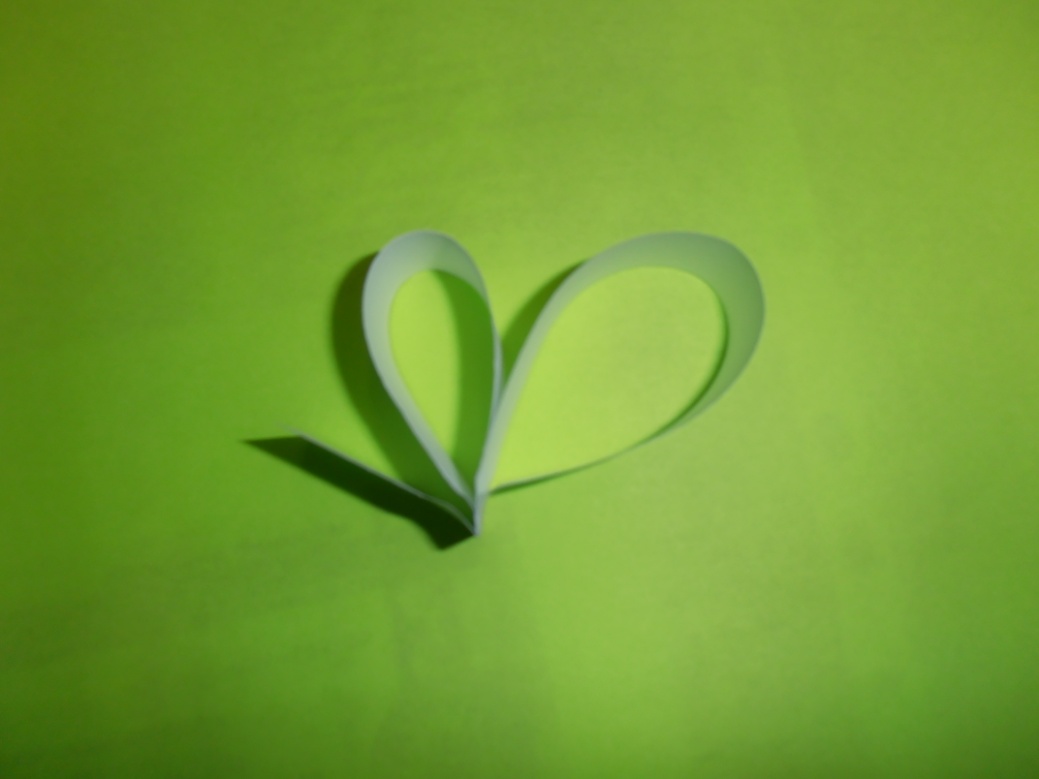 Несимметричное сердечко с загибом
Капля
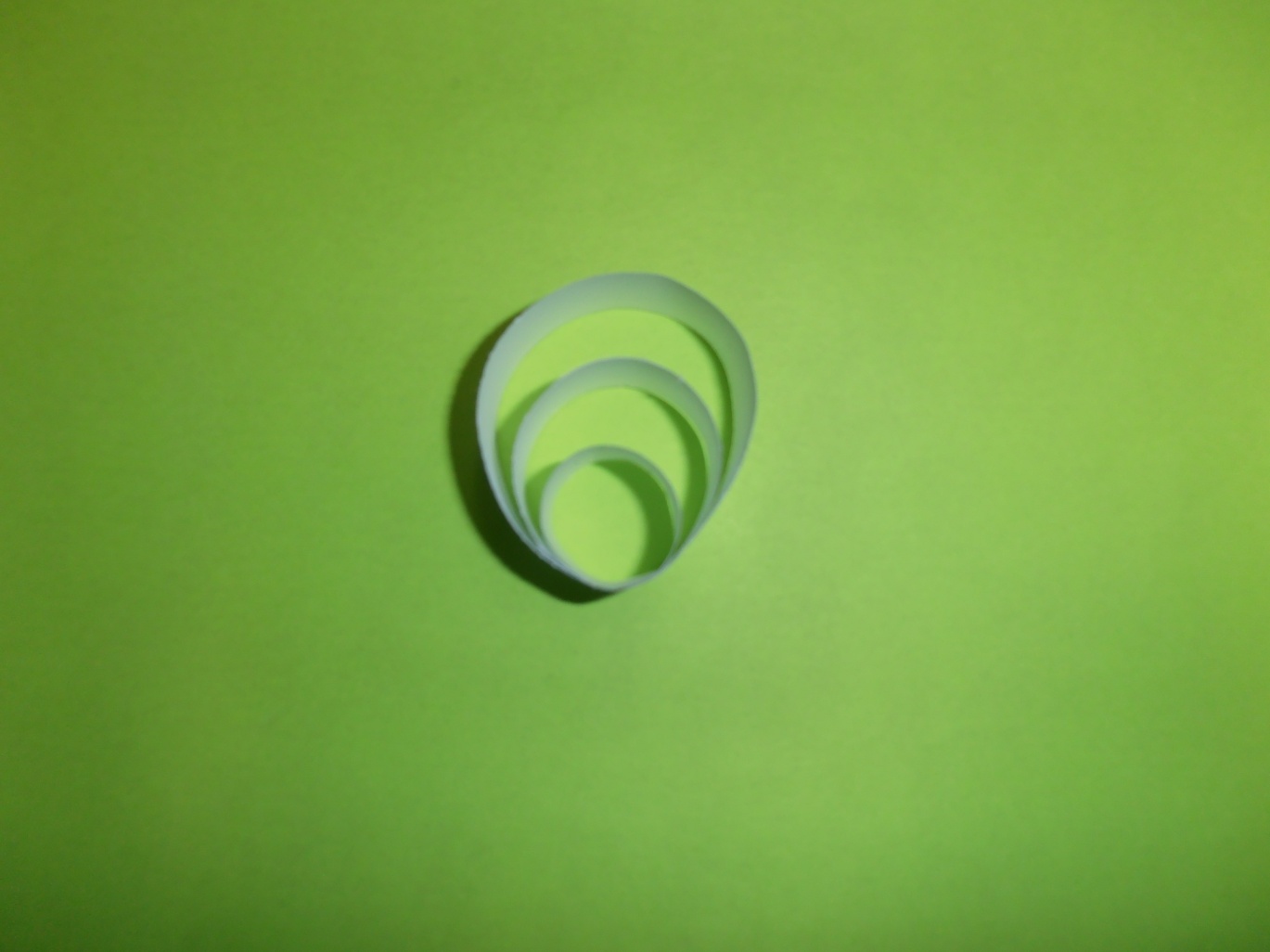 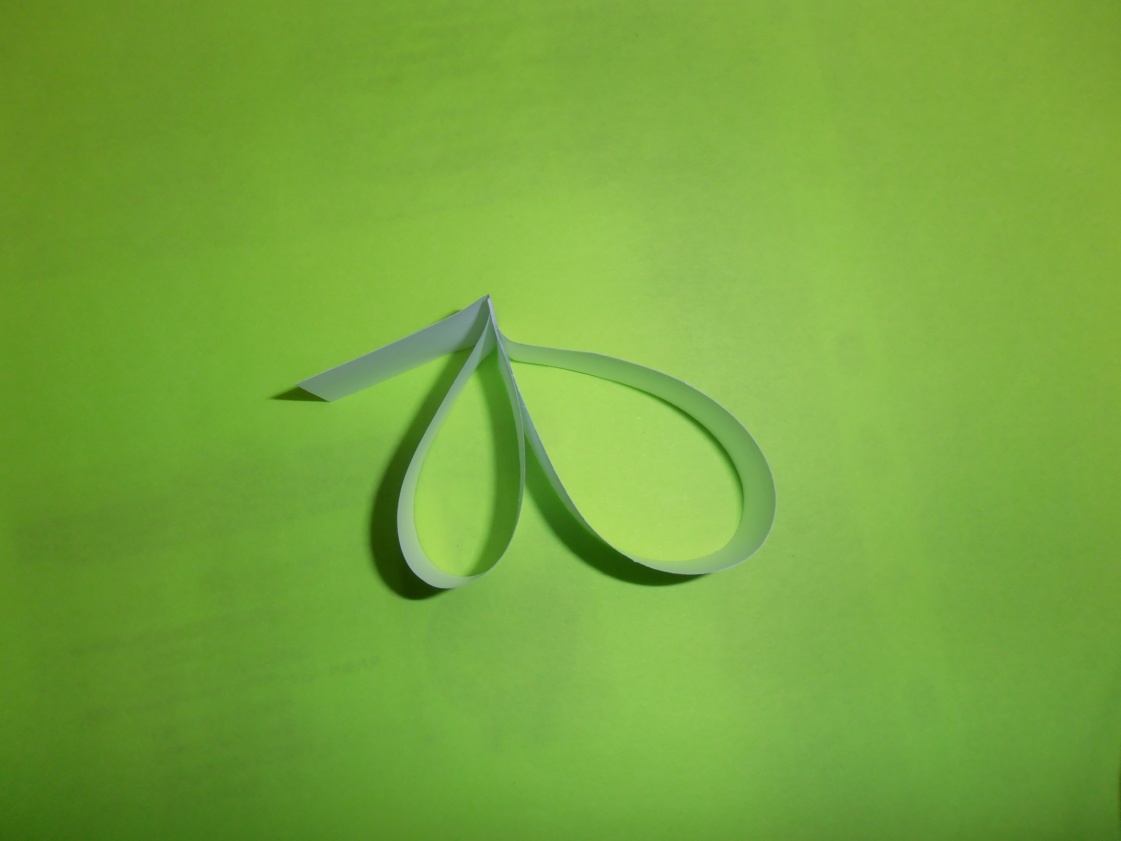 Кольцо
В качестве основы можно взять коробку от конфет. Для полосок приготовить листы писчей бумаги. По длине листа начертить и нарезать полоски шириной 2 см (лучше, если сторона полоски будет равна глубине коробки).
Технологическая карта
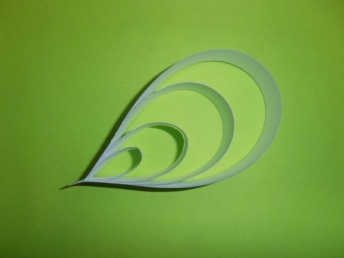 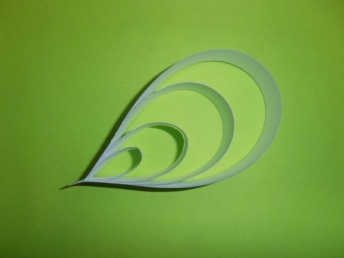 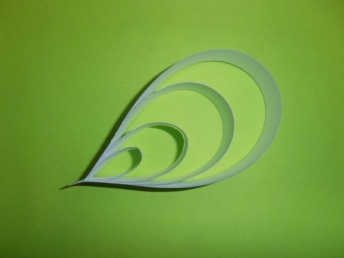 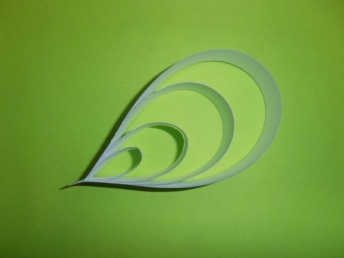 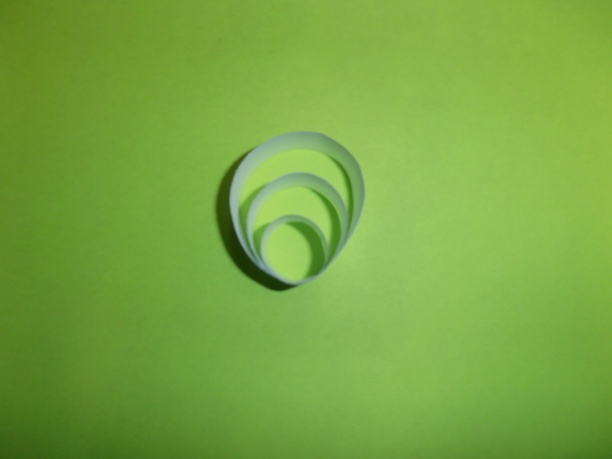 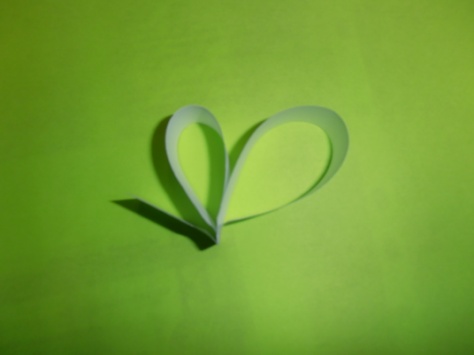 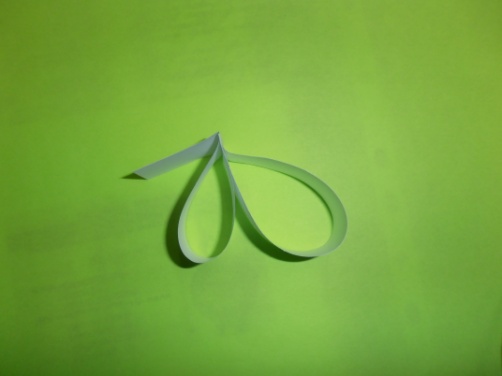 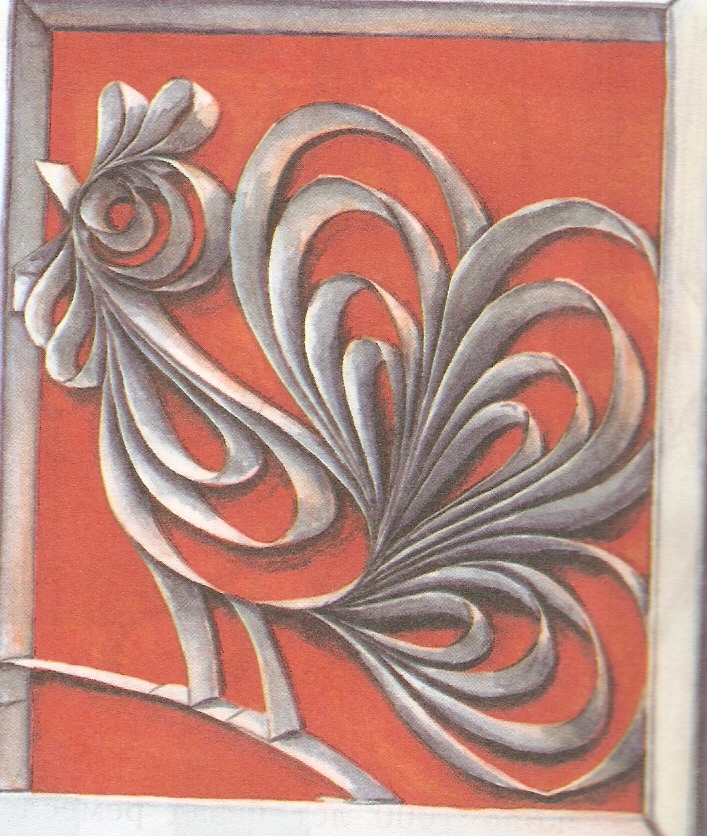 Пусть наша весёлая полоска принесёт вам и вашим детям радость и вдохновение
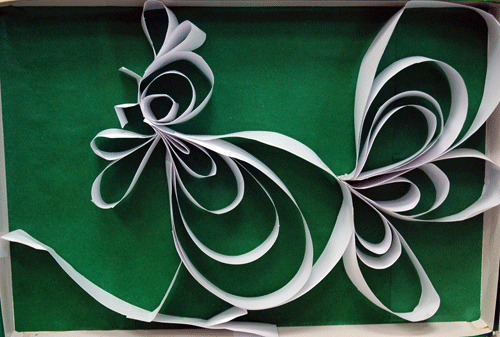 Спасибо за внимание